《安徽·中考帮》物理
第一部分　安徽中考考点过关
第十四讲　生活用电
目录（安徽·中考帮）
考点 1　家庭电路
考点 2   安全用电
考点帮
考点帮
考点 1
家庭电路
1.家庭电路的组成
(1)进户线:进户线有两条,一条是  　　　(或称端线、相线,符号为L),一条是
  　　　(或称中性线,符号为N).火线与零线之间的电压是  　　　V.零线在入户前已经与大地相连,因此正常情况下零线和大地之间的电压为  　　　V,火线与大地之间的电压为  　　　V.  
(2)电能表:电能表安装在家庭电路的干路上,计量整个电路消耗的电能.
(3)总开关和保险装置
ⅰ.总开关安装在家庭电路的干路上,控制整个电路的通断.
火线
零线
220
0
220
考点 1
家庭电路
ⅱ.熔丝(保险丝)
a.电路符号:          .
b.材料:电阻率  　　　　、熔点  　　　　的合金. 
c.原理:当电路中的电流超过一定限度时,熔丝发热使温度达到熔点,熔丝熔断,切断电路,保护电路安全.
d.注意事项:不能用额定电流过大的保险丝;不能用其他金属丝代替保险丝.
ⅲ.空气开关和漏电保护器:空气开关能在电路中的电流过大时切断电路,漏电保护器能在用电器发生漏电造成火线中的电流与零线中的电流不相等时切断电路.
(4)三孔插座和三脚插头
ⅰ.电路符号
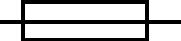 大
低
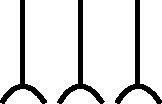 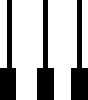 三孔插座          三脚插头
考点 1
家庭电路
ⅱ.如图,三孔插座的上孔接  　　线,左孔接_______　　线,右孔接  　　　　线;三脚插头上方的插脚(标有字母“E”或“PE”)较长,将用电器的金属外壳与地线相连,当用电器漏电导致用电器金属外壳带电时,电流流入大地,避免发生触电事故.
地
零
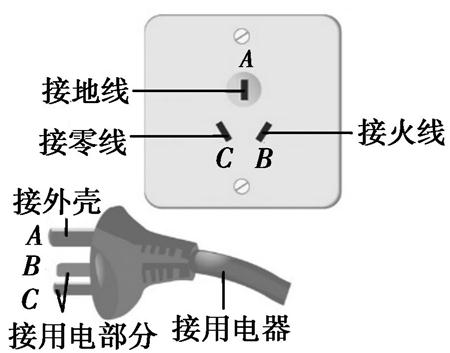 火
(5)用电器和开关:家庭电路中各用电器(包括插座)是　　　　联的;开关和其控制的用电器　　　　联,且开关位于　　　　线一侧.
并
串
火
考点 1
家庭电路
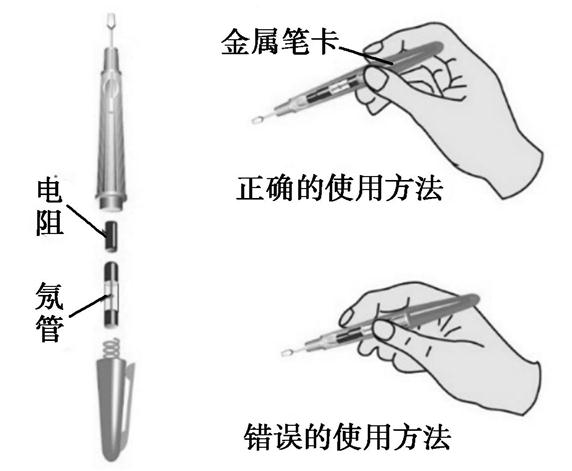 2.试电笔(测电笔、验电笔)
(1)用途:试电笔用于　　　　　　　　. 
(2)结构:笔尖金属体、高阻值电阻、氖管、弹簧、金属笔卡(笔尾金属体)等(如图甲).(3)使用方法:使用时,笔尖的金属体接触被测的导线,手必须接触
辨别火线和零线
甲     乙
______________________,且人体的任何部位不得接触笔尖的金属体.(如图乙) 
(4)现象:试电笔笔尖接触火线时氖管　　　　,接触零线时氖管　　　　. 
(5)原理:当笔尖接触火线时,电流从火线经试电笔和人体流入大地,氖管发光;由于试电笔中电阻的阻值很大,因而通过人体的电流很小,不会发生触电事故.
金属笔卡(笔尾的金属体)
发光
不发光
考点 1
家庭电路
3.家庭电路中电流过大的原因
(1)总功率过大:使用大功率用电器或很多用电器同时使用时,会导致干路中电流过大.
(2)短路:火线和零线不经用电器直接连通时,会导致干路中电流极大.
考点 2
安全用电
不高于36 V
1.安全电压:在一般情况下,人体的安全电压为　　　　　　　　　　　　. 
2.触电事故
(1)条件:人体成为闭合电路的一部分,且电流达到一定大小.
(2)类型:双线触电、单线触电、高压电弧触电、跨步电压触电等.
(3)触电急救注意事项:首先　      　　　;不能直接接触触电者. 
3.安全用电的原则
(1)不接触低压带电体,不靠近高压带电体;
(2)更换灯泡、搬动电器前应断开电源开关;
(3)不弄湿用电器,不损坏绝缘层;
(4)保险装置、插座、导线、家用电器等达到使用寿命应及时更换.
切断电源
考点 2
安全用电
失分警示
判断以下命题的正误.
1.三脚插头中间的插脚较长,主要是为了插得稳固.	               (　　)
2.家庭电路中使用的保险丝越粗越好.	                           (　　)
3.使用试电笔时,手不能直接接触试电笔上的任何导体.	         (　　)
4.用试电笔测火线时,氖管发光说明有电流通过人体.	               (　　)
5.电流从火线流进家庭电路,从零线流出家庭电路.	               (　　)
6.若进户零线断路,则试电笔接触插座的两个插孔都可能使试电笔的氖管发光.	                                                         (　　)
7.停在裸露的电线上的小鸟不会触电是因为小鸟被电线“短路”了.	   (　　)
8.发生触电事故时,首先要把触电者拉离电源.	                     (　　)
✕
✕
✕
√
✕
√
√
✕